Ar ôl i chi drafod y cwestiynau, gwnewch nodyn o'r pethau sy'n gweithio'n dda a'r pethau y gellid eu gwella. Yna, penderfynwch beth sydd angen i chi ei wneud, pwy fydd yn gyfrifol ac erbyn pryd y dylid cwblhau'r camau hyn.
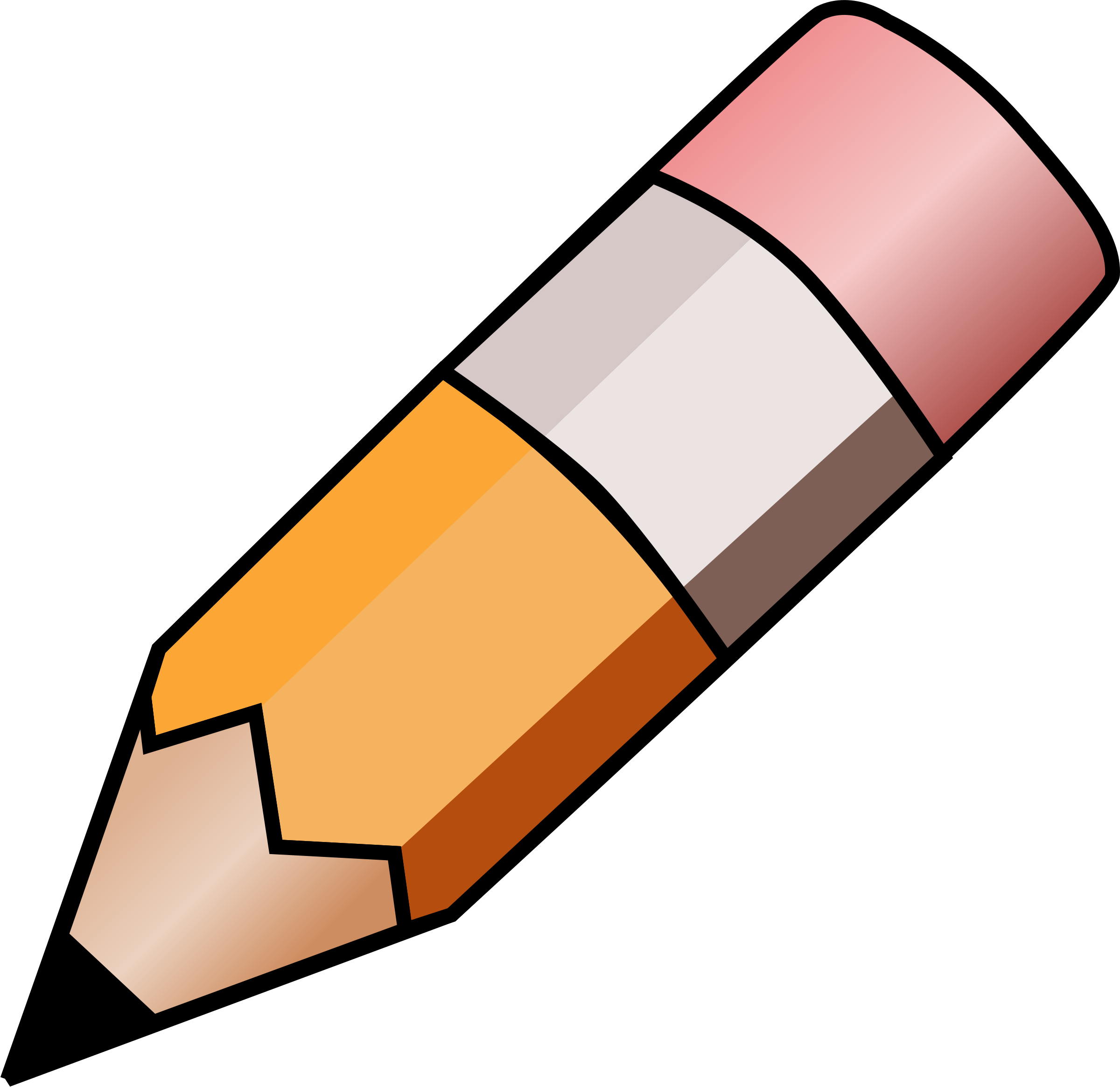